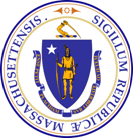 Alzheimer’s Advisory Council
Executive Office of Health & Human Services
Marylou Sudders, Secretary

March 19, 2019
3:00-5:00 pm

50 Milk St.
Boston, Mass.
3/14/2019
Draft
Agenda
Welcome, Introductions and Oath
Review of Open Meeting Law and Ethics
Review of Council’s Charge and Deliverables
Discussion of Council Expectations
Council Members
Marylou Sudders 
Secretary, Health & Human Services

Robin Lipson
Acting Secretary, Elder Affairs

Elizabeth Chen
Assistant Commissioner, DPH

Andrew Budson, MD
VA Boston Healthcare System

Robin Callahan
MassHealth

Ruth Balser
House Chair, Elder Affairs

Patricia Jehlen
Senate Chair, Elder Affairs

Hector Montesino, CDP
Deaconess Abundant Life Services

Rhiana Kohl, PhD
Caregiver







Barbara Meehan
Alzheimer's Advocate/Former Caregiver

Bernice Osborne-Pollar
Caregiver

Heather Sawitsky, JD, MPH
Fox Hill Village Homeowners Corp.

Linda Pellegrini, NP
UMass Memorial Medical Center

Jonathan Jackson, PhD
CARE Research Center, MGH

Maura Brennan, MD	
Baystate Medical Center

Susan Antkowiak
Alzheimer’s Association

James Wessler, MBA
Alzheimer’s Association
Open Meeting Law / Ethics
Open Meeting Law and Ethics -David Giannotti & Lauren Cleary

Our meetings are subject to the open meeting law
Each member must complete the Certificate of Receipt of Open Meeting Law Materials certifying receipt and understanding of materials
All of our meetings must be held in public and notice of the meeting and the agenda must be provided to the public at least 48 hours in advance
Under the OML, members cannot communicate with a quorum (simple majority) of the members regarding topics before this council (in person or via email) outside of a public meeting

For any questions about the Open Meeting Law, contact the Attorney General's Division of Open Government at (617) 963-2540 or openmeeting@state.ma.us

Additional information can be found at: 
https://www.mass.gov/the-open-meeting-law
Council’s Charge
Legal Authority: 
Section 16AA of MGL Chapter 6A (Chapter 220 of the Acts of 2018)

Purpose: 
The advisory council shall advise the executive office and the legislature on the state's Alzheimer’s disease policy. 

The advisory council shall work with the secretary of health and human services to determine the number of persons diagnosed each year with early-onset Alzheimer’s disease regardless of their age.

The advisory council shall work with the secretary of health and human services to identify resources available and services needed for these individuals and associated costs.
Council Deliverables
Reporting: 
The advisory council shall annually provide to the executive office and the legislature a report which shall include:
information and recommendations on Alzheimer’s disease policy; 
an evaluation of all state-funded efforts in Alzheimer's disease research, clinical care, institutional, home-based and community-based programs; 
the outcomes of such efforts; and 
any proposed updates to the state plan, which the advisory council shall annually review.
Council Discussion
What are you hoping for this Council to achieve?
Who would you like to hear from? 
What materials should the Council review?
Timeline
Next meeting—TBD
March 1, 2020– First annual report due to Legislature